16. Oktober 2020
Jan Blömacher
Stabsstelle Digitalisierung / Städtetag Baden-Württemberg
Kommunale Digitallotsen
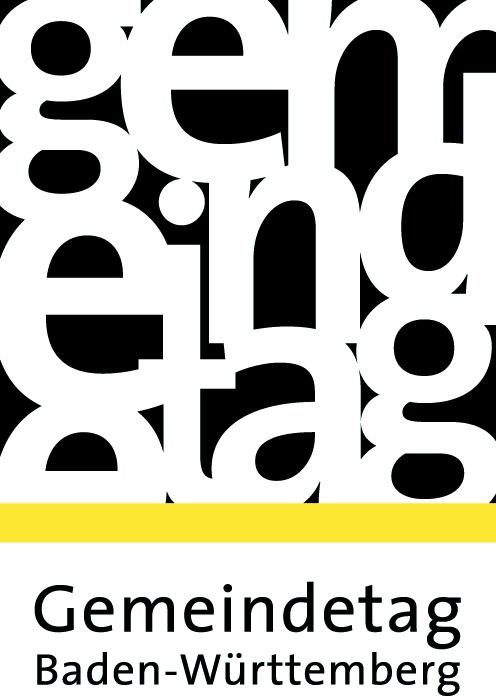 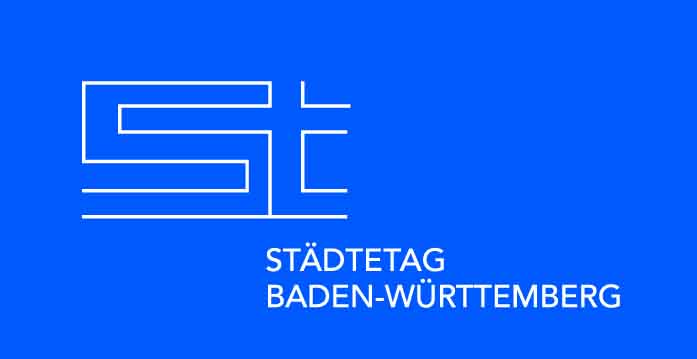 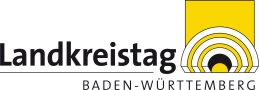 Kommunale Digitallotsen
Förderprogramm aus der Digitalisierungsstrategie digital@bw der Landesregierung Baden-Württemberg

Die Digitalisierung verändert unsere Arbeitswelt grundlegend: Damit diese Transformation gelingt, gilt es, Mitarbeiterinnen und Mitarbeiter auf allen Ebenen der Kommunalverwaltung einzubinden. Sie sollen für die Chancen der Digitalisierung begeistert und auf die Herausforderungen vorbereitet werden. 

Die kommunalen Landesverbände haben deshalb gemeinsam mit dem Land Baden-Württemberg das Multiplikatoren-Programm „Kommunale Digitallotsen“ ins Leben gerufen. Es geht darum digitale Kompetenz und Eigenverantwortung zu stärken und so aus den Kommunen heraus die Digitalisierung auf den Weg zu bringen.
ENTSTEHUNG KOMMUNALE DIGITALLOTSEN -These
„Digitale Städte, Gemeinden, Landkreise und Digitale Verwaltungen vernetzen“

An vielen Stellen innerhalb der Kommune wird bereits digitalisiert. Ideen und Aktivitäten gibt es viele. Vor allem größere Städte und Landkreise haben sehr viele Digitalisierungsprojekte aufgesetzt, die in die Stadt, den Landkreis aber auch in die Verwaltung hinein wirken. Zunehmend stellt sich die Frage, wer diese Ideen kanalisieren soll, um passende Lösungen zu finden und um mögliche Synergien zu erkennen? Denn letztlich betrifft die Digitalisierung alle Bürger*innen, Mitarbeitende und weiteren Akteure.

Diese Aufgabe wird die Verwaltung übernehmen müssen. Die Digitalisierung braucht eine Rolle wie die der/des Chief Digital Officer (CDO). Doch eine Person allein kann dies nicht leisten. Der CDO braucht als Multiplikatoren „Kommunale Digitallotsen“. Kommunale Digitallotsen können eine Orientierung in die Verwaltung hinein geben und eine Richtung zeigen. Sie können wichtige „Verbündete“ sein, wenn es darum geht, die Standort-, Lebens- und Arbeitsqualität mit Hilfe der Digitalisierung zu verbessern. Der Städtetag Baden-Württemberg hat gemeinsam mit dem Gemeindetag und Landkreistag Baden-Württemberg mit struktureller und finanzieller Unterstützung des Digitalisierungsministeriums Baden-Württemberg Fortbildungsmodule für Digitallotsen entwickelt und führt Vernetzungsveranstaltungen für alle Kommunen durch.
Kommunale Digitallotsen - Sachstand
300 Kommunen 27 Landkreise
Förderanträge
gestellt
531 Kommunale
Digitallotsen von 1.587
qualifiziert
2. Vernetzungsevent auf der Morgenstadt Werkstatt
05./06.03.2020
Mit Beteiligung  aller Modulpartner der Digitalakademie (Themenabstimmung, Vorbereitung der Workshops und Moderation)
105 qualifizierte Digitallotsen aus 38 Kommunen und 11 Landkreisen haben bereits an Aufbauprogrammen teilgenommen
Workshop: Beteiligung, Rolle als Digitallotse

Fatma Tek, Willi Wendt , KIC 
Workshop: Initiierung und Erstellung einer kommunalen Digitalstrategie
Neue Angebote für Aufbauprogramme durch Vernetzung innerhalb der Digitalakademie geschaffen:
Multiplikatoren-Programm ein voller Erfolg: Immer mehr Kommunen und Landkreise qualifizieren innerhalb ihrer Kommune weitere Digitallotsen 
=> Dunkelziffer bezüglich der tatsächlich qualifizierten Digitallotsen
Kommunale Digitallotsen - Ausblick
Ziel (vor Corona) bis 08/2020
750 Kommunale Digitallotsen, davon haben 50 % bereits an einem oder mehreren Aufbauprogrammen teilgenommen.
Weiterführung des Förderprogramms bis 2022
Ziel (aktuell) bis 12/2020
750 Kommunale Digitallotsen, davon haben 50 % bereits an einem oder mehreren Aufbauprogrammen teilgenommen.
Vorschläge nach Evaluierung:
Statt 3 Tage hintereinander Entzerrung auf 2 + 1 Tage
Mehr Raum für das Thema „Veränderungen im digitalen Wandel“
Relaunch Qualifizierungs-programm
Praxisbeispiele einfließen lassen
Experimentierräume einrichten (digital und analog)
weitere Vernetzungsformate schaffen und durchführen
Vernetzungsevents
Digitale Workshops
Neue Angebote durch Vernetzung schaffen
Trendthemen aufnehmen
Aufbauprogramme erweitern
Erhebung der „Dunkelziffer“ an Kommunalen
Digitallotsen durch Umfrage und
Erhebung der bisherigen weißen Flecken zur Ermittlung der gezielten Ansprache
Kommunale Digitallotsen Ansprechpartnerinnen
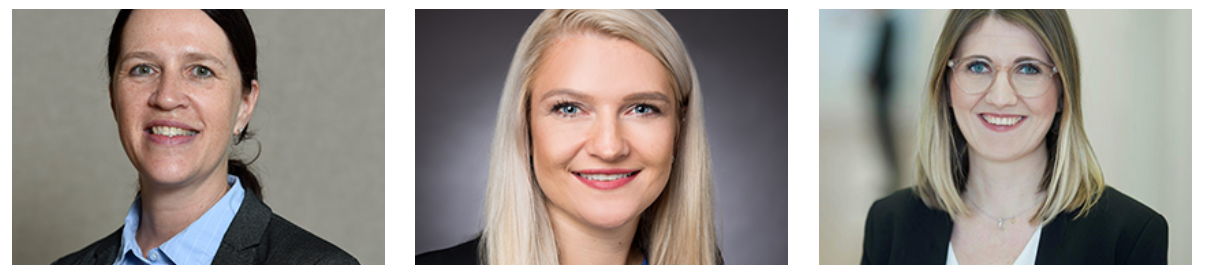 Ariane Krüger
Landkreistag Baden-WürttembergStabsstelle Digitalisierungkrueger@landkreistag-bw.deTel.: +49 711 22462-32
Stella Grießmayer
Städtetag Baden-WürttembergStabsstelle DigitalisierungStella.Griessmayer@staedtetag-bw.deTel.: +49 711 22921-36
Marit Koch
Gemeindetag Baden-WürttembergStabsstelle Digitalisierungmarit.koch@gemeindetag-bw.deTel.: +49 711 22572-51
Folie 6